Financieel jaarverslag 2023 en begroting 2024
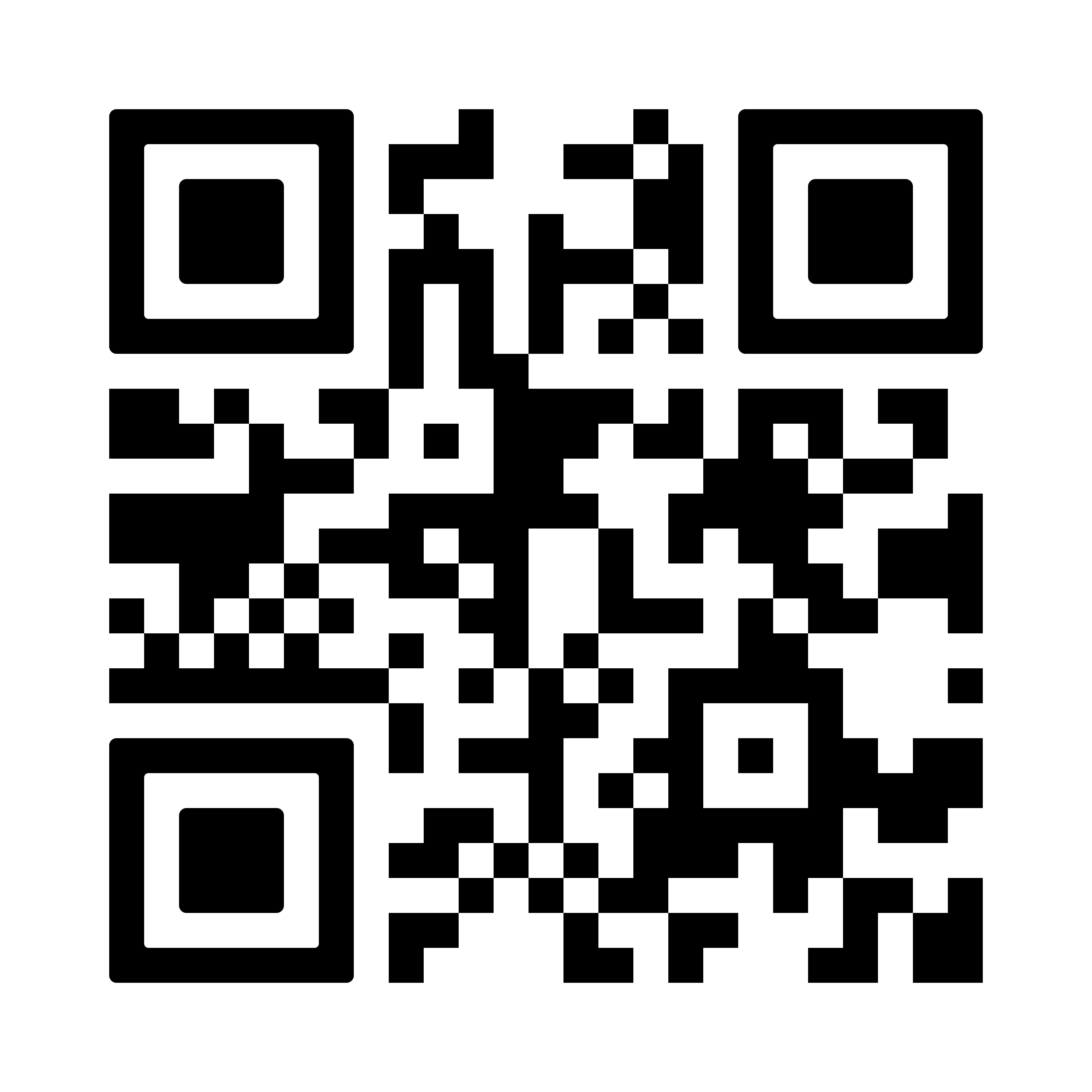 Fortius 2024
Financieel jaarverslag 2023
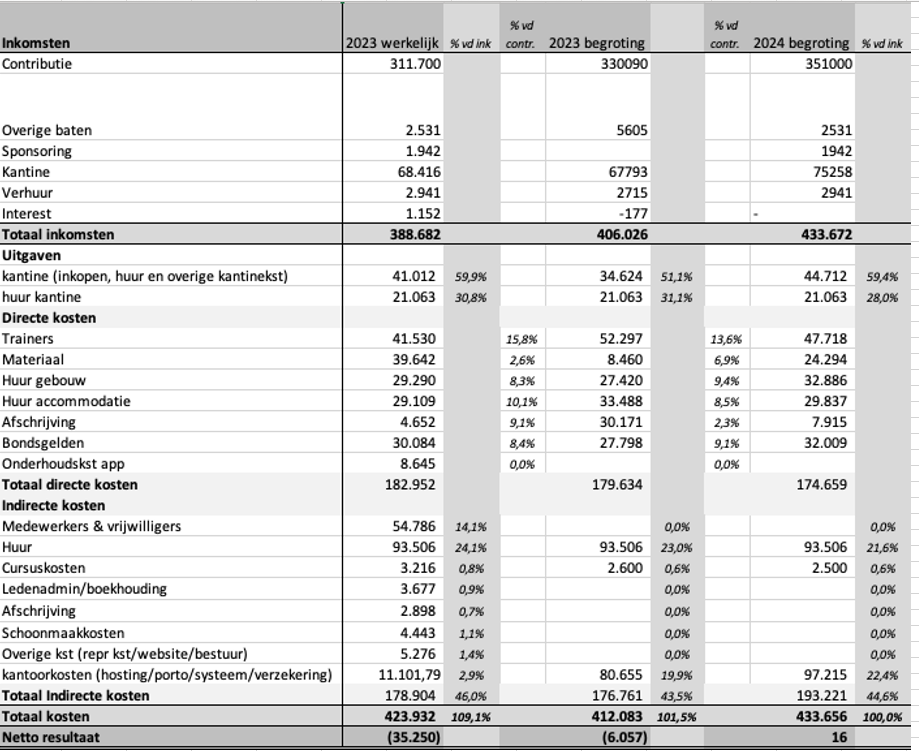 Resultaat 2023
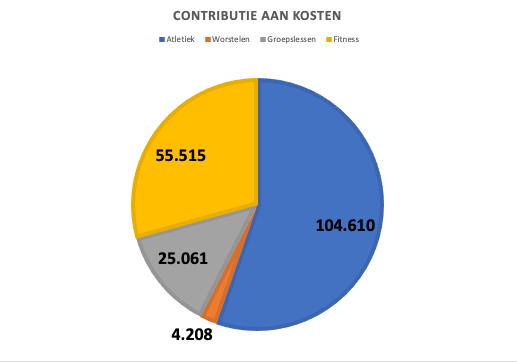 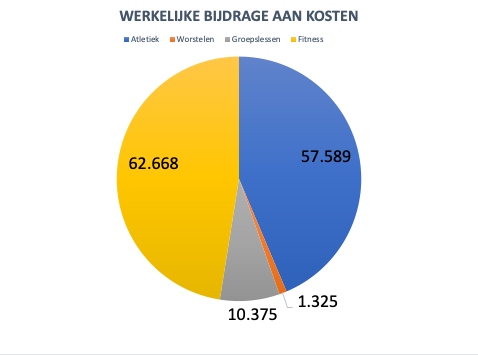 Balans per 31-12-2023
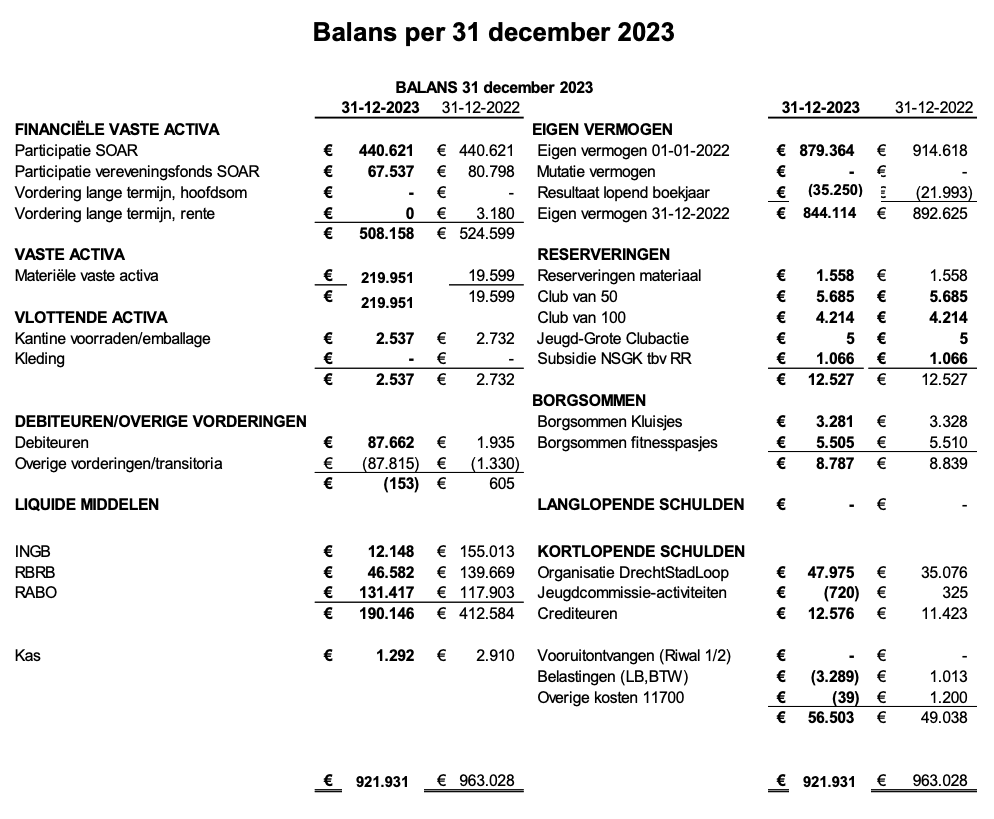 Balans per 31-12-2023
Groei per leden t.b.v. positief resultaat
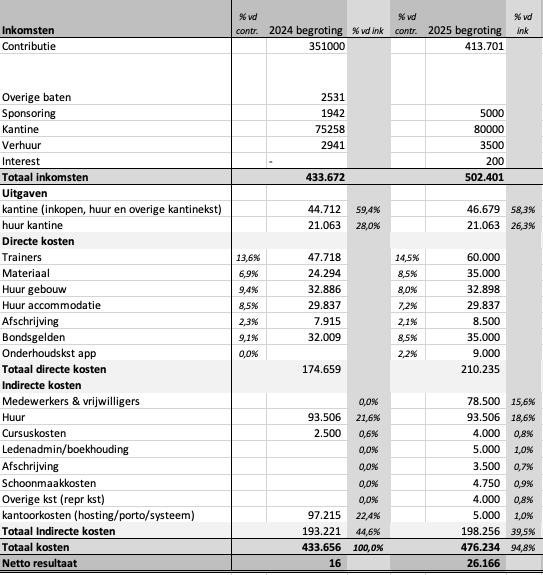 Begroting 2024, 2025 en 2026